Представление педагогического опыта учителя Терюковой  Юлии Владимировны
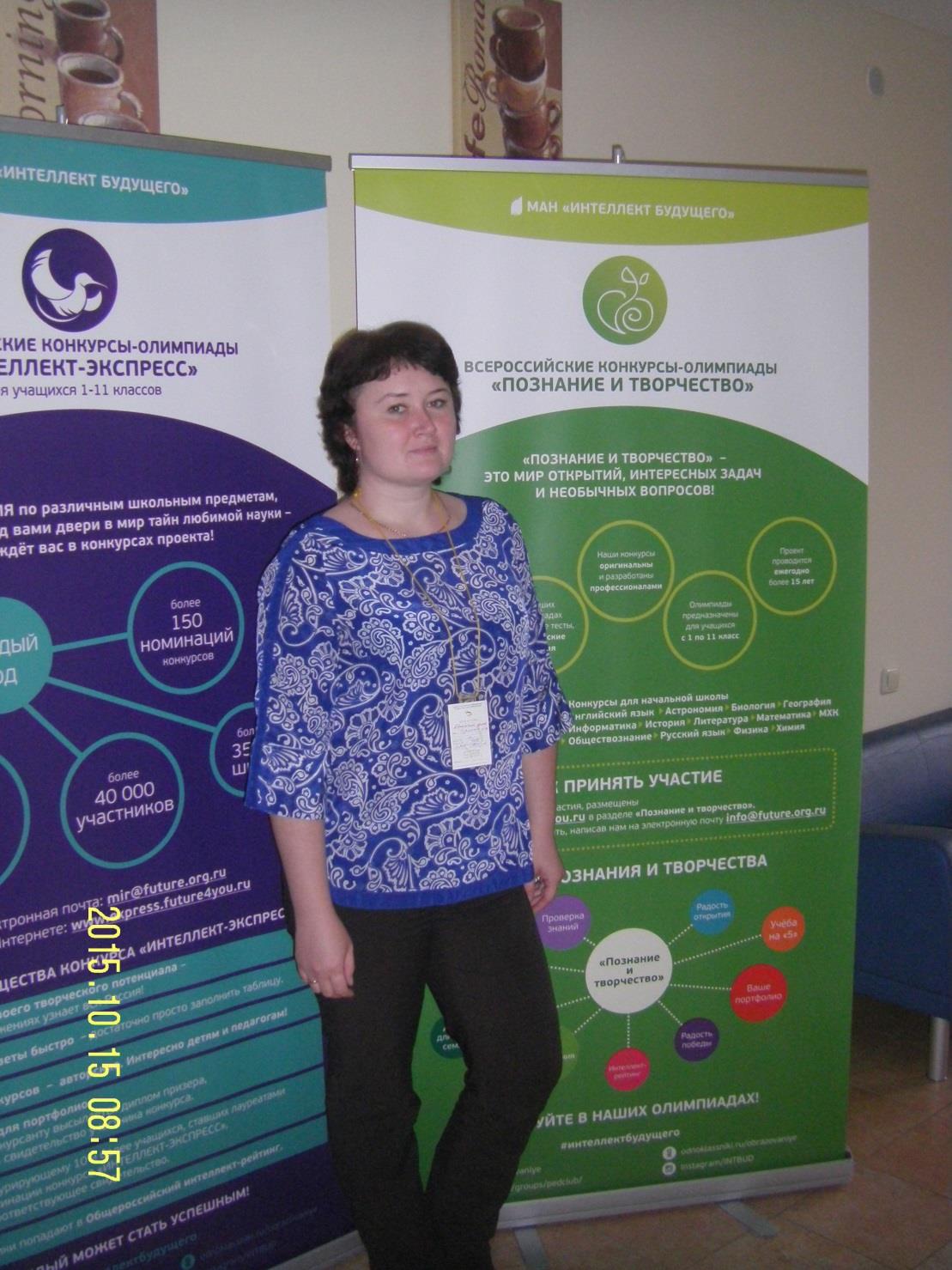 «Нельзя чему – нибудь научить человека, можно только помочь ему обнаружить это внутри себя»


Галилео Галилей
Сведения об учителе:
Терюкова Юлия Владимировна, учитель ОБЖ МОУ СШ №3 Тутаевского муниципального района
Окончила Ярославский государственный педагогический университет им. К.Д. Ушинского (ЯГПУ) в 2007 году.
По специальности -  учитель безопасности жизнедеятельности.
Педагогический стаж с 2006 года
Имею высшую квалификационную категорию.
Актуальность опыта
Проблема безопасности человека признается во все мире.  Как сберечь здоровье детей? Как помочь разобраться в многообразии жизненных ситуаций? Как научить помогать друг другу? Опыт, полученный в детстве во многом определяет взрослую жизнь человека. Сегодня сама жизнь доказала необходимость обучения не только взрослых, но и детей и подростков действиям  в экстремальных и чрезвычайных ситуациях.  Поэтому необходимо сформировать у ребенка сознательное и ответственное отношение к личной безопасности и безопасности окружающих, воспитать готовность к эффективным и обоснованным действиям в экстремальных ситуациях.
Противоречия и затруднения
На практике существуют  противоречия между отсутствием заинтересованности в изучении  ОБЖ  у отдельных школьников и высокими требованиями программ по данному предмету.
Между традиционным подходом к организации и проведению уроков ОБЖ и возможностью использования современных компьютерных и игровых технологий.
Между беспечным отношением к вопросам безопасности некоторых школьников, родителей и учителей и высокой значимостью культуры безопасного поведения в жизни.
Поиск новых форм и приемов изучения основ безопасности жизнедеятельности, активизирующих познавательную деятельность учащихся,  в наше время – явление не только закономерное, но и необходимое.
Условие возникновения, становления опыта
Внедрение новых ФГОС
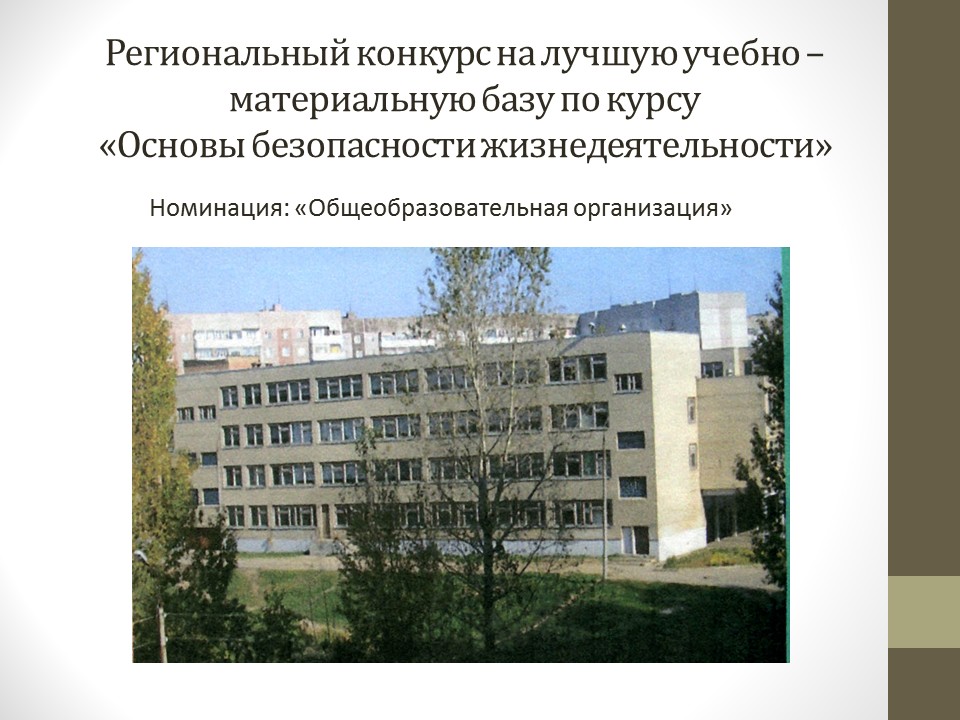 Изучение опыта коллег
Анализ собственного опыта
Курсы повышения квалификации
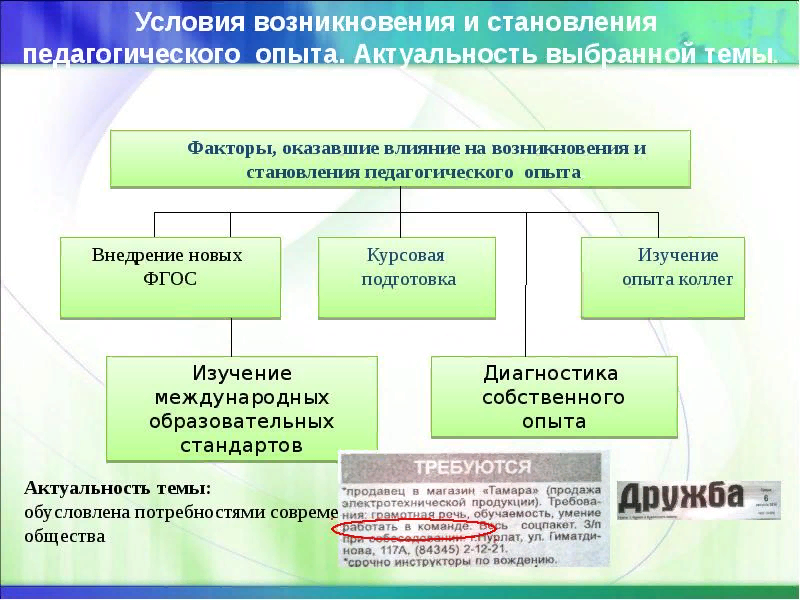 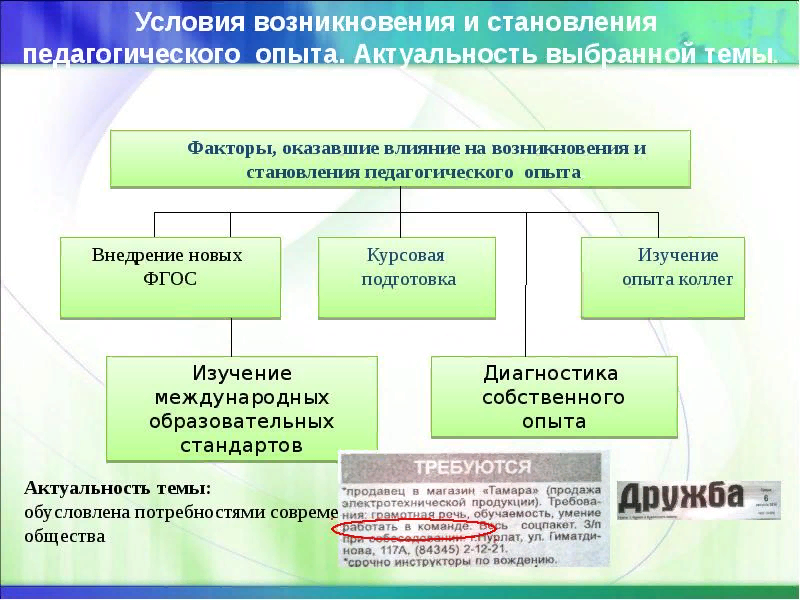 Ведущая педагогическая идея опыта
Развитие личности учащихся при обучении основам безопасности жизнедеятельности через использование интерактивных технологий и метапредметного обучения. 

Основной идеей моей педагогической деятельности на данном этапе является воспитание будущего гражданина мира, владеющего универсальными учебными действиями (УУД), умеющего применять знания и умения, полученные в школе, в повседневной жизни; обладающего навыками социализации и готового к межкультурному взаимодействию.
Обоснованность выбора образовательных технологий
Повысилась справляемость обучающихся по предмету до 100%,  динамика успешности обучающихся по предмету так же имеет высокие результаты 80 – 87%.
Организация образовательного процесса
Главная цель работы  по подготовке участников и призеров олимпиад, конференций, конкурсов и соревнований заключается в мотивации учащихся и привитии в них любви и интереса к предмету ОБЖ. Это достигается путем обширной внеурочной деятельности. 
       Является руководителем кадетского движения в школе, с 2013 года открыт и функционирует кадетский класс «Юный полицейский России» в количестве 22 человек и разновозрастной отряд правоохранительной направленности «Юные друзья полиции», куда входят учащиеся с 5 по 8 класс в количестве 17 человек.  Учащиеся занимаются по программе дополнительного образования «Юный полицейский России», разработанной ГОУ ЯО «Центр детско – юношеского туризма и экскурсий», рассчитанной на 216 часов в год, в состав программы входят такие темы как «Первая доврачебная помощь», «Навыки выживания в природе», «Огневая подготовка», «Основы личной безопасности», «Правила дорожного движения».  Реализуется программа социально педагогической направленности  «Школа безопасности» в количестве 216 часов в год – общее число учащихся 15 человек. В данную программу вошли такие темы как «Туристская подготовка и основы краеведения», «Основы здорового образа жизни и медицинская подготовка», «Ориентирование», «Психологическая и морально – волевая подготовка». Реализация данных программ  тесно пересекается с темами, изучаемыми в курсе ОБЖ, что дает возможность более широко охватить предмет, а учащимся углубить знания по предмету.
       С целью формирования культуры безопасности и привития навыков безопасного поведения в различных экстремальных и чрезвычайных ситуациях мною  с  учащихся с 5 по 11 класс проводятся следующие  игры и мероприятия: «День защиты детей», «Зарница», «Смотр строя и песни», «Меткий стрелок», «Спортивное ориентирование», «Поиск», «Безопасное колесо», «День здоровья».
Развитие (формирование) метапредметных компетенций обучающихся средствами предмета
Технологии оценивания, используемые учителем в образовательном процессе
Высокое  качество организации образовательного процесса  также достигается посредством использования электронных пособий и обучающих программ, разработанных мною по таким темам как: 
«Правила дорожного движения» 
 «Правила пожарной  безопасности».  
Данные электронные разработки были опробованы на уроке ОБЖ в 8 классе и имеют положительные результаты. 
В муниципальном конкурсе методических разработок по профилактике детского дорожно – транспортного травматизма в номинации «Электронные ресурсы для обучения детей правилам дорожного движения» обучающая программа «Правила дорожного движения» заняла 1 место.  
       Большую работу в подготовке к конкурсам олимпиадам  и викторинам выполняет персональный сайт учителя Терюковой Ю.В., в котором есть раздел для учащихся с полезной информацией по некоторым разделам и темам курса ОБЖ.
       Организация проектной деятельности так же имеет положительные результаты. Все учащиеся 9 класса, выбравшие исследовательский проект по курсу ОБЖ получили высокие оценки комиссии и защитили свои работы на «отлично».
       С целью повышения  качества образовательного процесса   Юлия Владимировна является участником проекта «Реализация комплекса мер, обеспечивающих переход муниципальной сети профильного обучения на ФГОС СОО через внедрение технологий мыследеятельностной педагогики». С  2017 года  участник базовой площадки  ГАУ ДПО ЯО «Институт развития образования»  «Безопасность жизнедеятельности как основа формирования  ценностного восприятия жизни и здоровья  человека».
Результаты реализации опыта
Динамика справляемости обучающихся
Динамика успешности обучающихся
Не смотря на то, что в курсе преподавания предмета основ безопасности жизнедеятельности невозможно предоставить результаты ЕГЭ, ГИА и других видов внешнего контроля, характеризующих учебные достижения обучающихся, необходимо уделить особое внимание качеству обучения по данному предмету:  
Обученность классов по предмету ОБЖ  составляет 100%
Качество обучения (отметки 4 и 5)







Отметки за внутришкольный мониторинг – стабильно положительные результаты: 10 класс – 100%, 11 класс – 100%, параллель 5 классов – 100%, параллель 7 классов 98,11%, параллель 8 классов 100%.

Так же считаю необходимым  к результатам учебных достижений отнести и результаты муниципального и регионального этапа Всероссийской олимпиады школьников по ОБЖ, а именно:
В 2014 году: призеры муниципального этапа Всероссийской олимпиады школьников по ОБЖ, приказ ДО АТМР №693а/01-10 от 19.12.2014 г. (Смирнова Анастасия – 8 класс, Эктов Никита – 7 класс, Шувалов Максим – 11 класс)
Шувалов Максим – призер регионального этапа ВОШ по ОБЖ.
В 2015 году: победитель и призеры муниципального этапа Всероссийской олимпиады школьников по ОБЖ, приказ ДО АТМР №770/01-10 от 22.12.2015 г. (Эктов Никита, 6 класс – 1 место, Ушакова Виктория – 9 класс, Уракина Екатерина – 9 класс)
В 2016 году: победитель и призеры муниципального этапа Всероссийской олимпиады школьников по ОБЖ, приказ ДО АТМР №728/01-10 от 09.12.2016 г.(Чиликов Евгений – 1 место, Эктов Никита, Шах Надежда, Кирсанов Дмитрий)
Чиликов Евгений - призер регионального этапа ВОШ по ОБЖ.
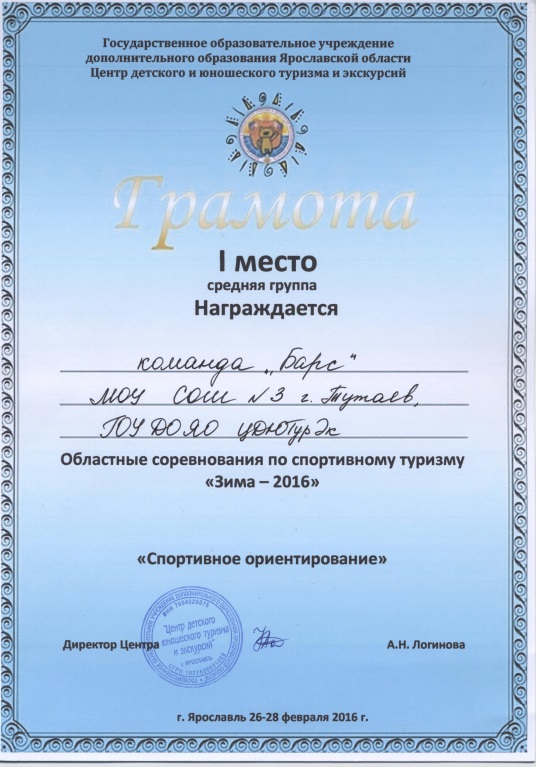 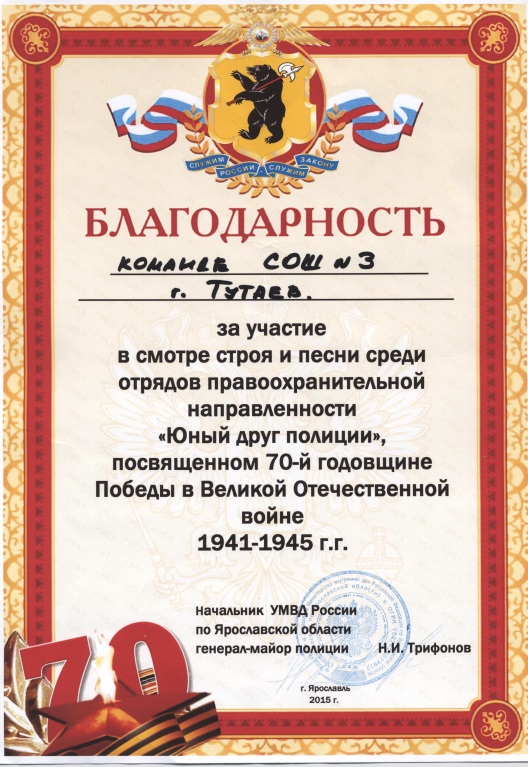 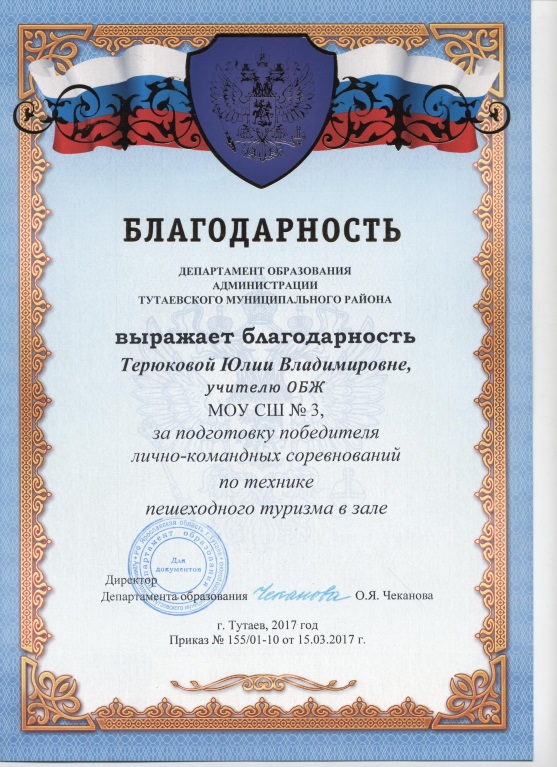 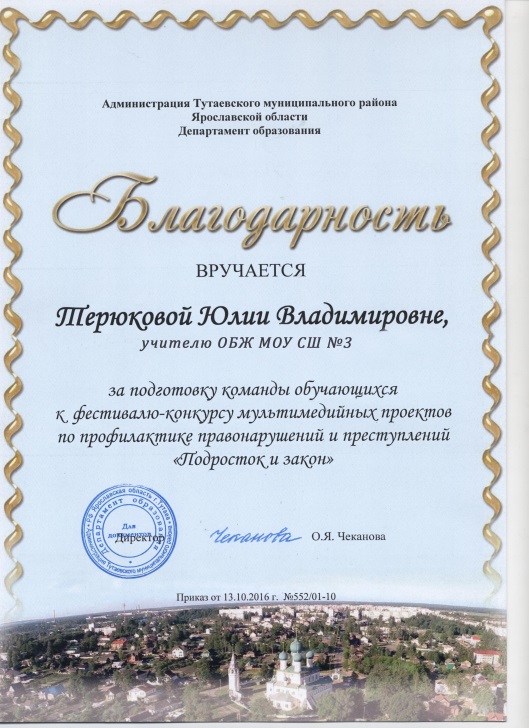 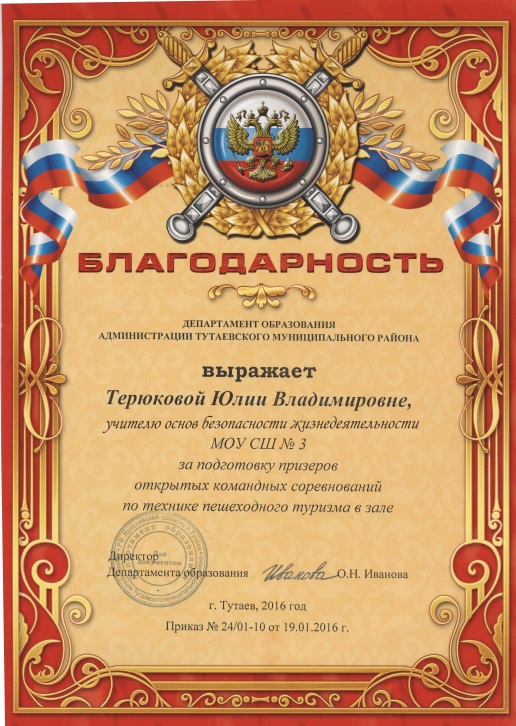 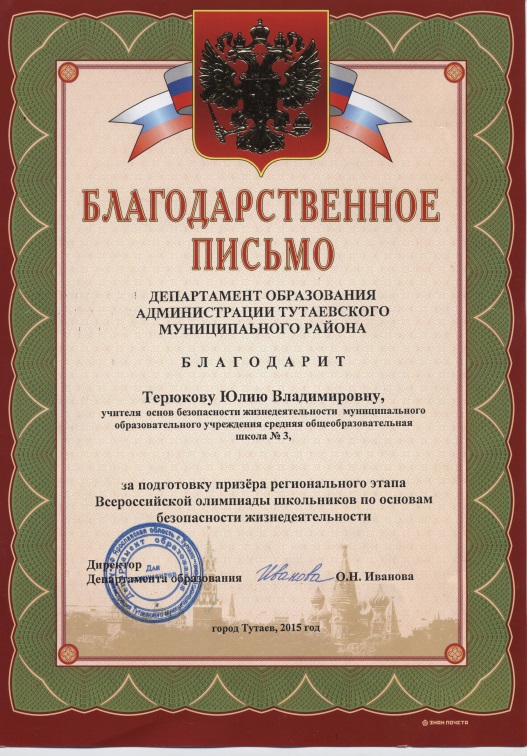 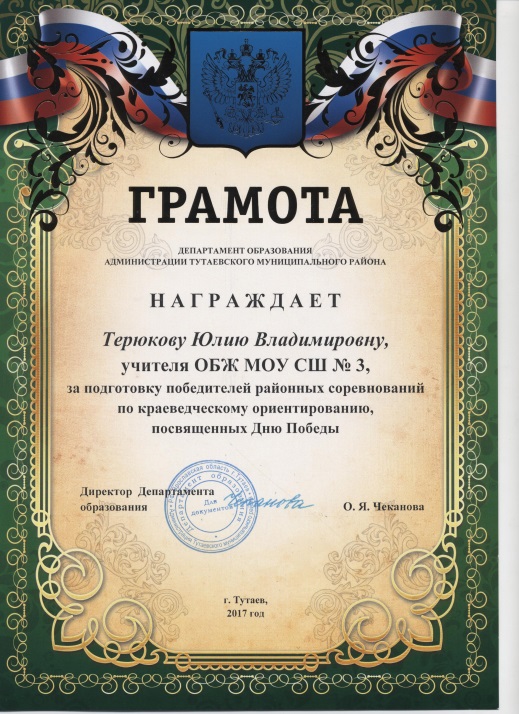 Общение и распространение собственного педагогического опыта
Областной смотр-конкурс учебно – материальной базы по курсу «Основы безопасности жизнедеятельности» среди общеобразовательных организаций Ярославской области, 2013,2015, 2018 г.г.
Областной конкурс на лучшие учебно – методические материалы по организации работы в ОУ по пожарной безопасности, 2015 г.
Всероссийский конкурс на лучшую организацию работ в области условий и охраны труда «Успех и безопасность», 2016 г.
Всероссийский конкурс на лучшую методическую разработку «Педагогический проект», 2016 г.
Всероссийский конкурс для учителей ОБЖ на лучшую методическую разработку «Моя безопасность» , 2016
Региональный конкурс учебно – методических пособий на тему «Использование здоровьесберегающих технологий в образовательном процессе», 2015 г.
Муниципальный этап Всероссийского конкурса «Учитель года России» - 2017
Региональный конкурс на лучшую организацию работы по подготовке учащихся – юношей к военной службе, 2016 г.
Областной конкурс методических материалов по патриотическому воспитанию «Гордимся Россией»
Региональная профессиональная  олимпиада основ безопасности жизнедеятельности, 2015 г.
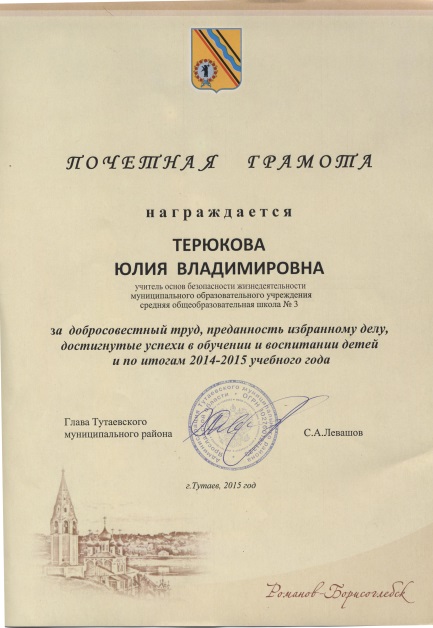 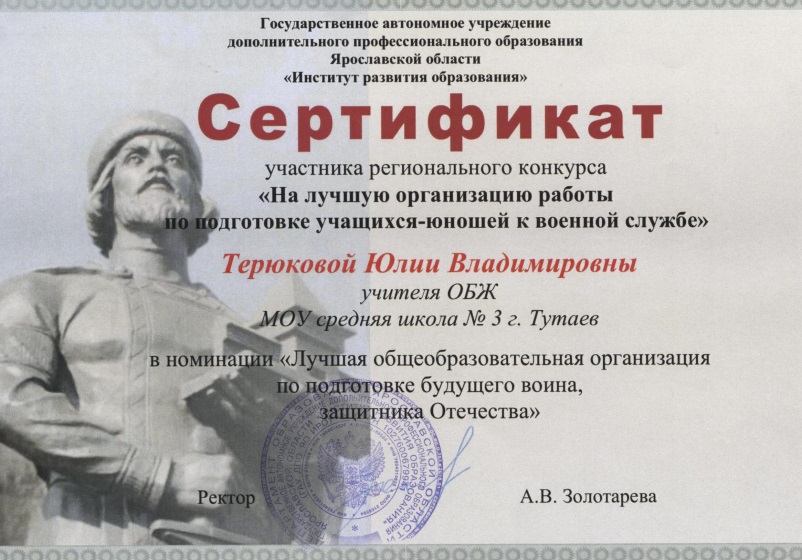 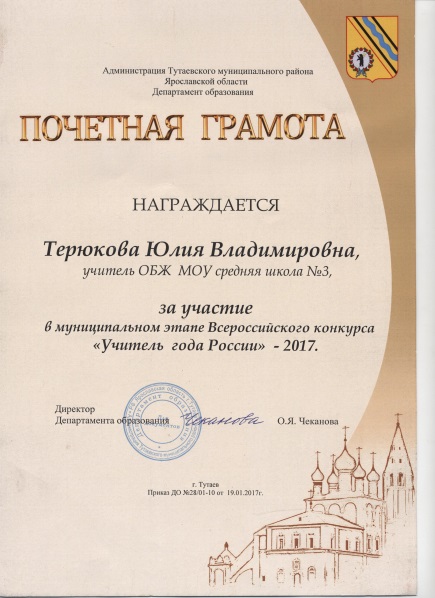 Наличие грамот и благодарностей
Повышение кваллификации
Спасибо за внимание!